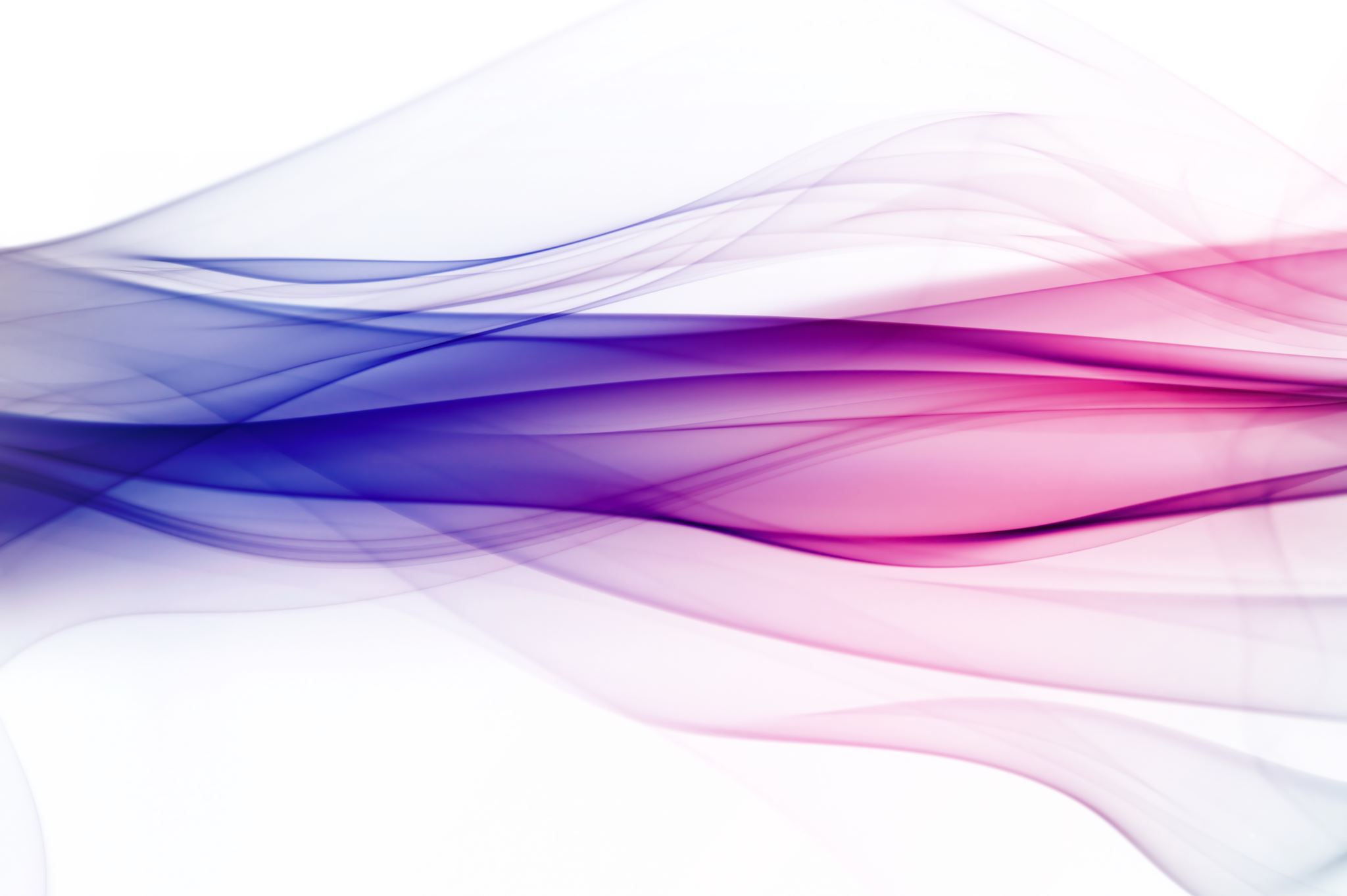 Care for Patients with Dementia in the Acute Setting
Greg Rinn
Objectives
Participants will leave the session with a greater understanding of the epidemiology, pathophysiology, and presentation of common types of dementia, with particular attention to reasons that dementia could contribute to their admission into acute care
Participants will understand that individuals with dementia can benefit from physical therapy intervention, and learn how their care may look different than similarly aged peers
Participants will learn considerations for communication and intervention that are more likely to create a positive therapeutic environment for individuals with dementia
[Speaker Notes: Basically, we will cover: 
Review of dementia
why it is relevant to physical therapists in the acute setting
and how to improve quality of intervention for patients with dementia]
Why Talk About Dementia?
Background working in memory care facilities
Residents often behaved in unique and semi-predictable ways 
Somewhat common comorbidity of older adults in the acute setting
Often cited as a population that is difficult to work with
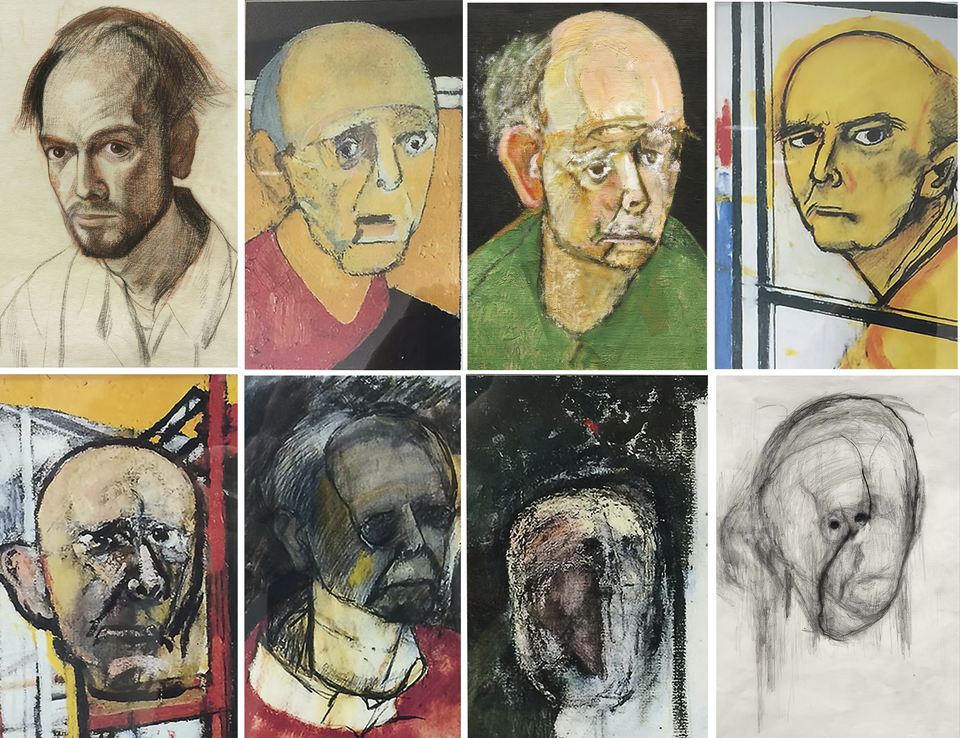 [Speaker Notes: Overview of gap year work
I will mention a couple of specific interactions later on
Behavior often changed depending on communication style or provider they were working with
Somewhat common in the acute setting
Often cited as difficult to work with
Many therapists have specific memories about patients with dementia
Picture is artist who drew a self portrait each year after Alzheimer’s diagnosis, highlights the complex nature of effects dementia has on an individual, which I find fascinating]
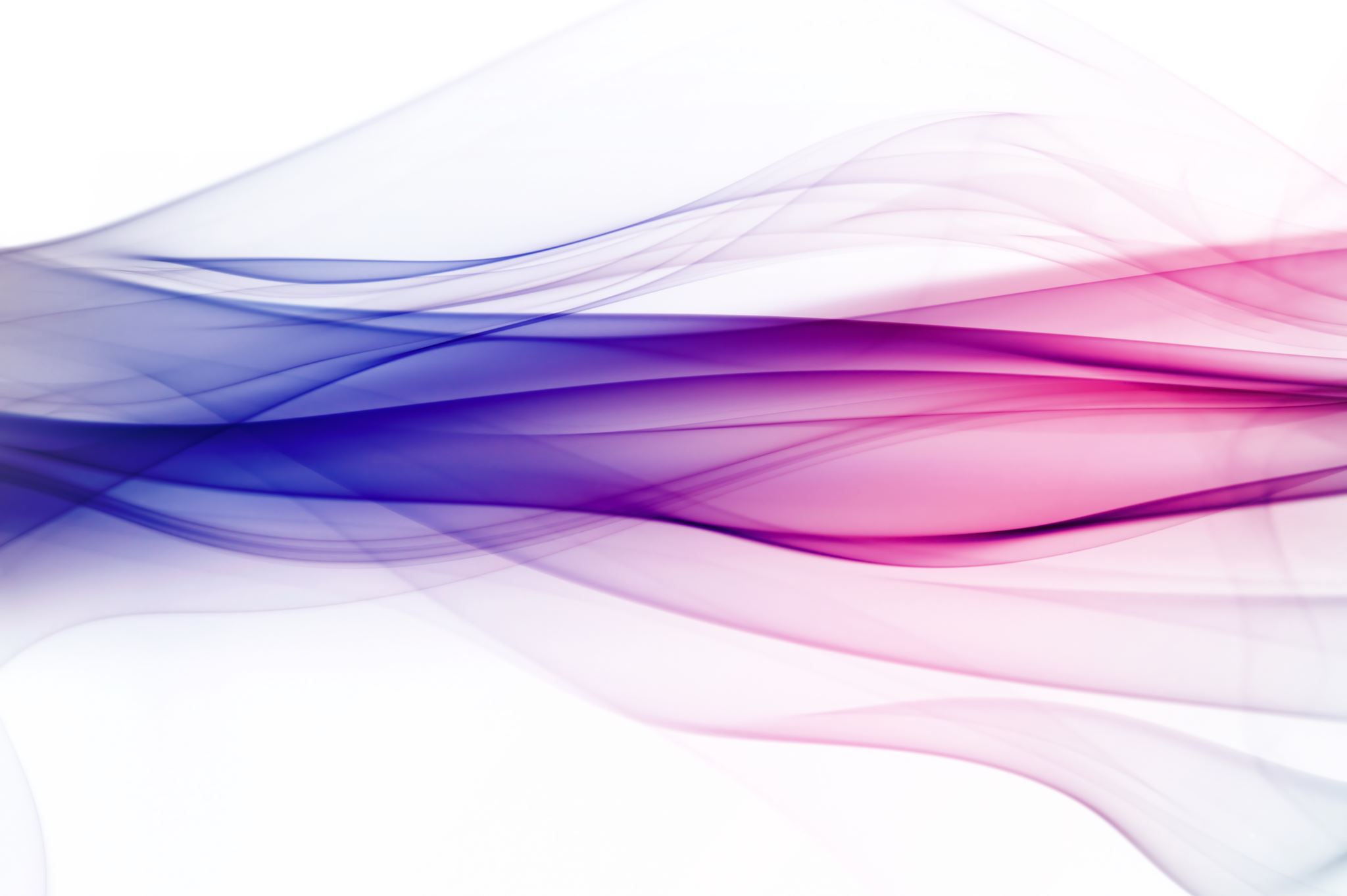 Question:
?
What are common presentations of patients with dementia in the acute setting?
Dementia Overview
Umbrella term for pathologic and progressive changes to brain structure, with resulting changes in function
Many types differentiated by specific pathology and presentation
Alzheimer’s 
Frontotemporal
Vascular
Lewy Body
Others
Other conditions can mimic dementia-like symptoms
Delirium, depression, concussion
[Speaker Notes: Umbrella term
Dementia is distinguished from normal age related changes. It is normal to have some decline in function
MCI is bridge between the two. Greater changes than what would normally be expected, but not confidently pathological
Types
Alzheimer’s – defined by amyloid plaques and tau tangles, 60% of cases, memory deficits, word finding, executive function
Frontotemporal – defined by presentation, largely mood disorders
Vascular – defined by stepwise progression from bleeding/blockage, more commonly has gait disorders
Lewy Body – presence of specific protein buildup, attention, sleep, hallucinations, delusion, depression
Others – mixed
Mimics
Delirium- abrupt onset, reversible
Depression and concussion can mimic dementia symptoms in older adults]
Stages of Alzheimer’s Disease
[Speaker Notes: The middle stage is where we see most patients in the acute setting, as they still have mobility but are beginning to have difficulties
I bring this up to highlight that a dementia diagnosis can mean a lot of different things]
Epidemiology
Prevalence: 55 million diagnosed worldwide4
Global aging population means this is increasing
Risks: 
Older age
Lower education level*
Head trauma
Depression
Cardiovascular disease
Poor health behaviors
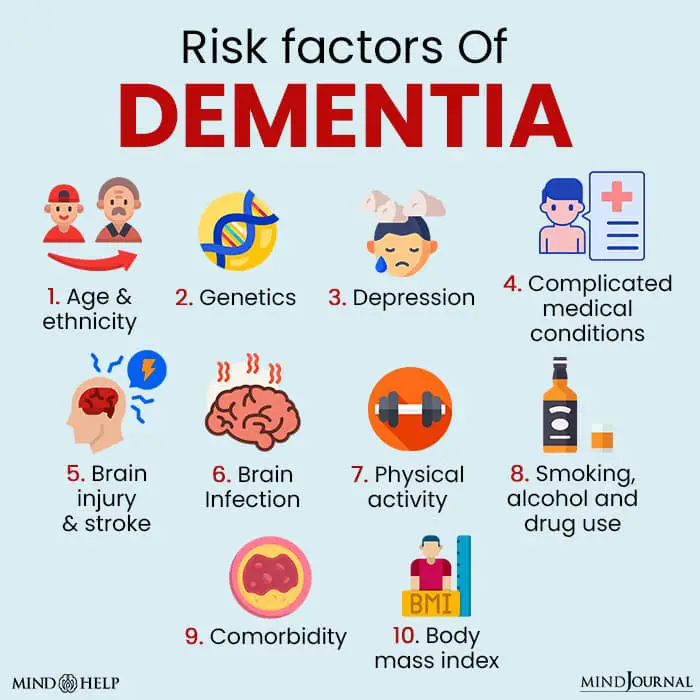 [Speaker Notes: Prevalence
Likely larger than what is represented
This number is increasing
Reinforce idea that dementia is not a normal part of aging, 1/3 of adults over 85 will have it
Risks
Lower education level may actually be a confounder rather than a true risk. Many tests require a certain level of education, and lower education often correlates with poor health behaviors
Cardiovascular complications such as stroke, diabetes, HTN, or heart failure all decrease bloodflow to brain
Physical therapy comes into play for health behavior components
Dementia prevention as well as slowing course of progression]
Symptoms
Executive Dysfunction
Impaired judgement and problem solving, slowed processing
Memory Loss
Misplacing objects, forgetful of recent events, memory recall
Behavioral
Anxiety, depression, withdrawal, aggression
Word-finding difficulty
Repetitive speech, pauses while talking
Motor Dysfunction
Difficulty with balance, gait, and feeding
[Speaker Notes: Exact behavior will depend on types, some symptoms are more common than others
Motor dysfunction
Recall of patterns again becomes more difficult, cueing helps here too]
Dementia impacts:
[Speaker Notes: Patients 
are not blind to the fact that something is wrong, even if they do not know what it is, results in anxiety and decreased quality of life
Caregivers
Emotional strain of care combined with seeing a loved one lose memories, abilities, identity
Annual economic cost ~$50,000 per year, accounting for value of medical procedures, and unpaid care provided by caregivers. Does not account for loss of opportunity for caregiver, loss of productivity for employers, costs on health and relationships from emotional toll
Care Costs averages:
Home aide - $52,000 per year
Private room in a nursing home - $102,000 per year
System	
Patients are more likely to be admitted to hospitals – due to risk of falls as mobility decreases, decreased awareness of internal problems and how to convey it. Poor retention of health behaviors that help prevent readmission
Economy
Loss of productivity from caregivers, progressive burden to payors such as families, insurers, government]
Diagnosis
Must rule out other causes for presentation first
Medication effects, medical condition with similar presentation
No single diagnostic test or set of procedures
Imaging – brain volume
Blood Tests – Beta amyloid 
Evaluation 
history – symptom duration, changes in behavior or thinking
cognitive tests – MMSE, MoCA, Mini-Cog
[Speaker Notes: Rule out
Other possible conditions: stroke, infection, tumor 
No single guideline for diagnosis
Beta amyloid is new and not widely available
Symptoms must be present for greater than 6 months in order to definitively diagnose dementia
Cognitive tests are useful but reliability can be affected by education and cultural norms – tests asking about the president might not be appropriate]
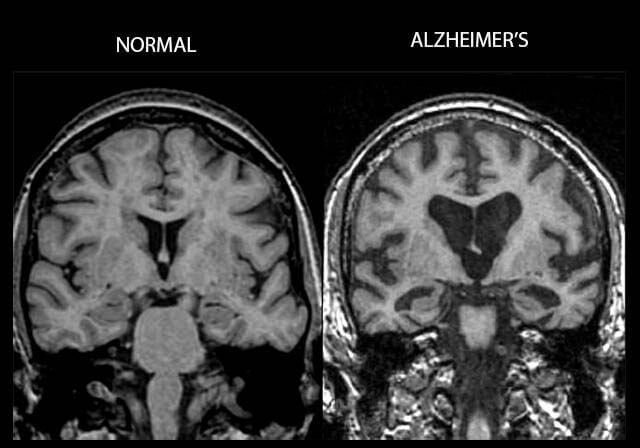 [Speaker Notes: Image shows decrease in brain volume that is typical for progressed Alzheimer’s type
Not the best image due to apparent difference in image slices?
Highlights importance of multifactorial diagnosis strategy]
Assessment Considerations
Cognitive Screens
MMSE, MoCA, Mini-Cog
Pain
0-10 scale may not be reliable1
Faces Pain Scale
Observe behavior
Function
Prolonged or complex tests may not be efficient or reliable
Some tests do retain reliability for ambulatory patients1
TUG, 6 meter walk test, figure 8 walk test
[Speaker Notes: Cog screens
OTs likely more familiar with these, can help determine extent of impact on function
Pain scales 
Visual analogs are likely more reliable for moderate progressed dementia
Function
Simpler, shorter function tests are less likely to be confounded by processing delay, confusion with directions, or forgetting component of test]
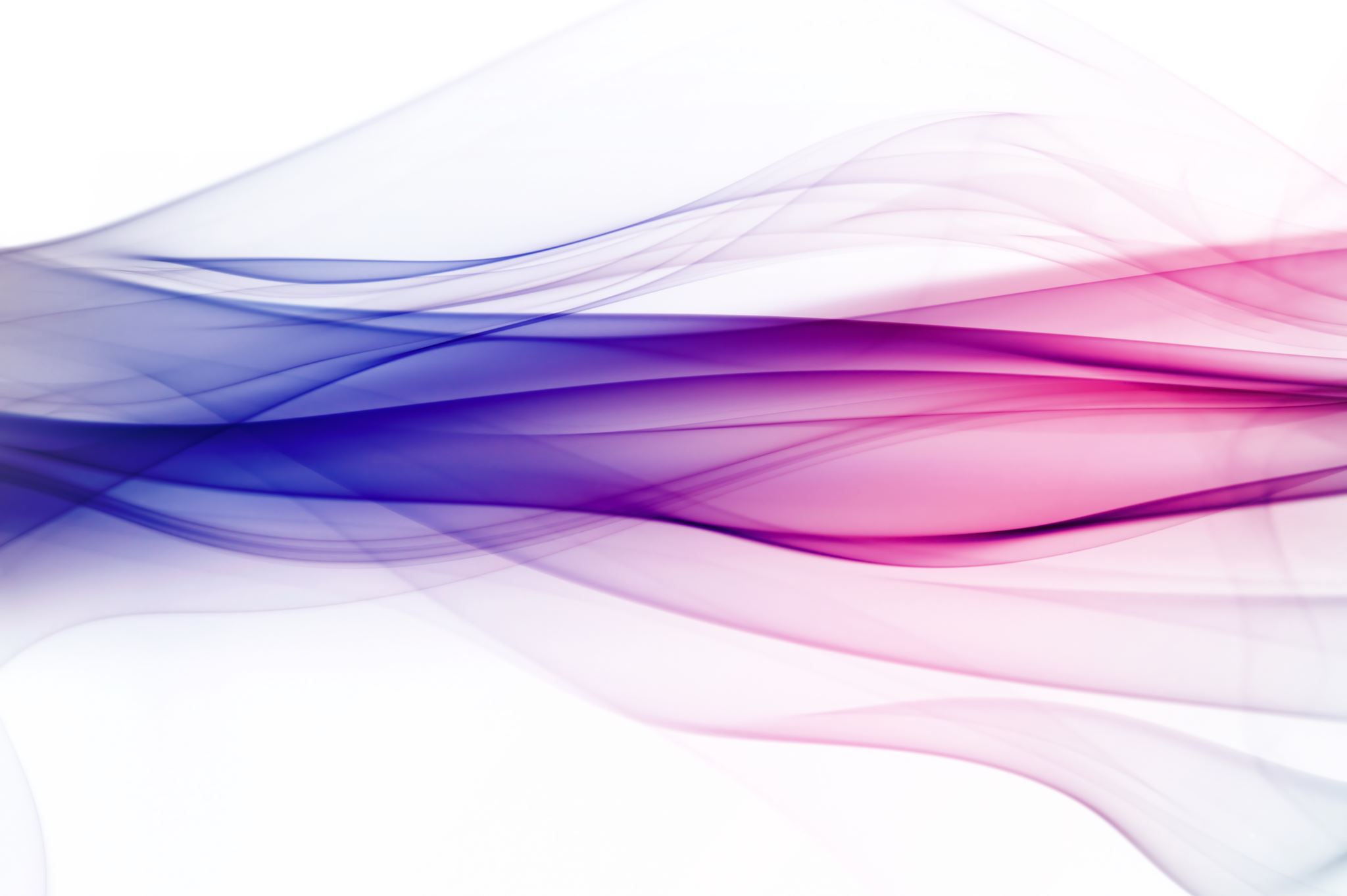 Question:
?
What are challenges you have faced when treating patients with dementia?
Why does this matter?
[Speaker Notes: Patients with dementia require more complex clinical reasoning skills
This complexity is often a source of stress for providers and caregivers, which can be lessened with appropriate intervention strategy and education
Patients with dementia benefit from physical therapy services
Dementia is a readmission risk, and proper intervention can help reduce that]
The Research
Patients with dementia still benefit from physical therapy5
Improvement of ADLs
Reduce rate of functional decline
Strategies exist to improve quality of interactions and interventions 
Therapy and physical activity slow progression of other aspects of disease3
[Speaker Notes: Patients with dementia still benefit from PT
Despite overall decline, they can still make improvements in ADLs, which prolongs the amount of time they have with certain skills
There are strategies to improve the quality of intervention specific to this population
We will discuss more below
Improved intervention -> improved/maintained ADLs -> improved/maintained independence and mobility -> decreased caregiver support, prolonged period of increased quality of life]
[Speaker Notes: Article is about home health after discharge, but highlights the fact that patients with dementia are not just on a straight downhill slide of function

If 15 more out of 100 patients see improvement with physical therapy, that is a significant impact we can make]
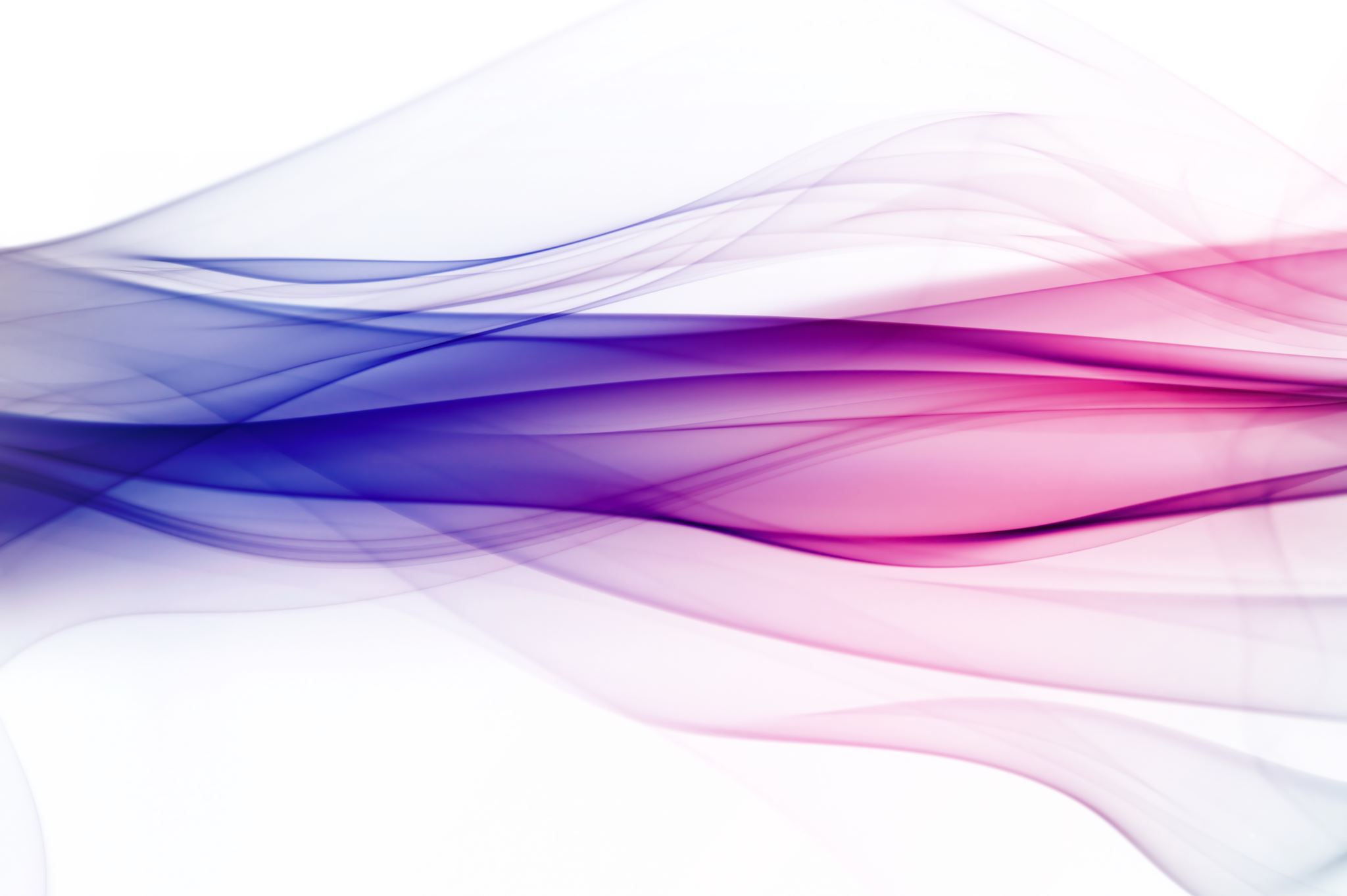 Question:
?
Do you have any strategies that you find are successful when working with patients with dementia?
The Toolbox
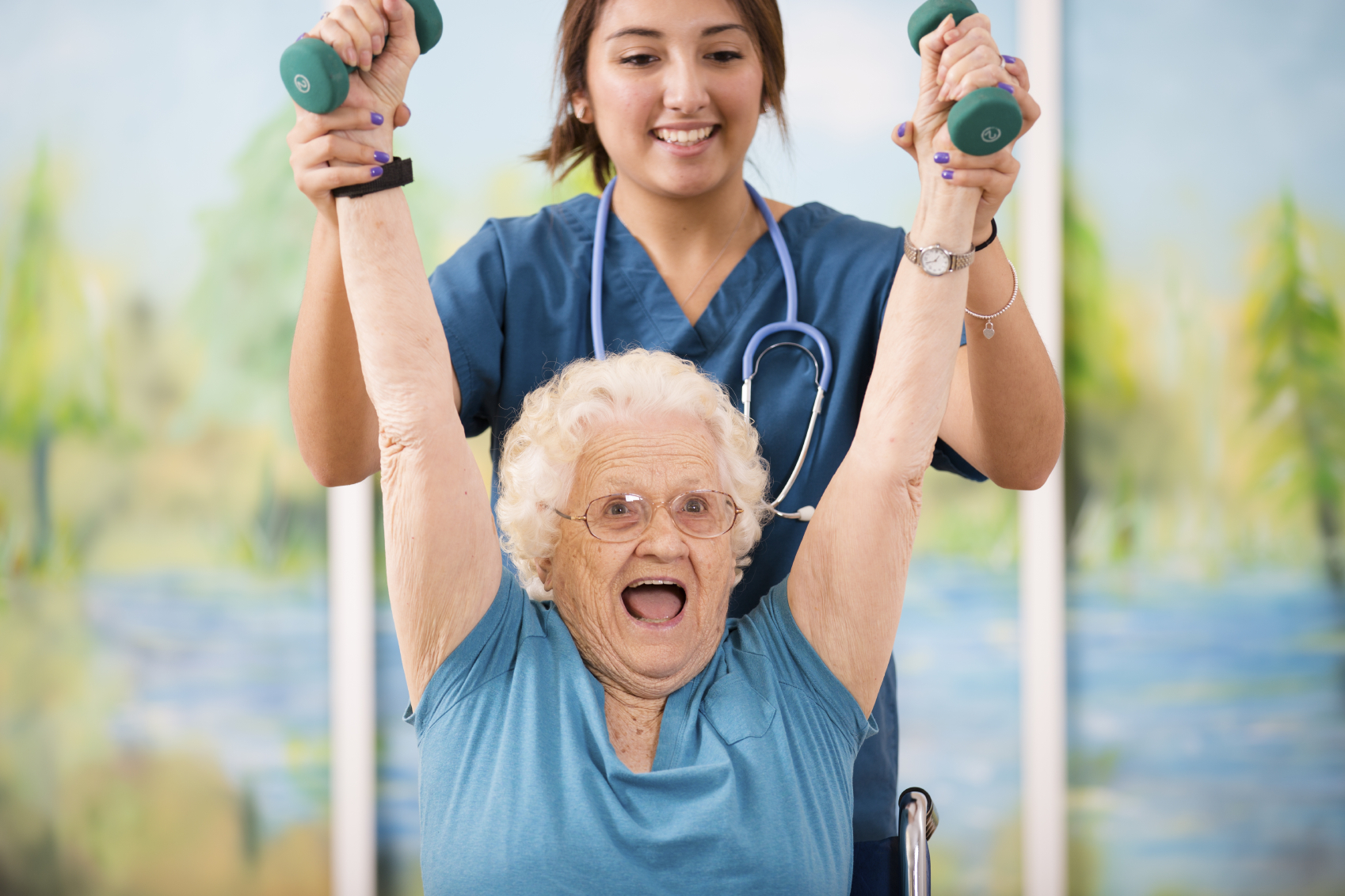 Intervention
Communication
Environment
[Speaker Notes: Framework I created to visualize
I like putting things in pyramids, it might not be the best representation but it is useful
All three components are needed for a successful interaction, but the higher tiers are more dependent on the lower ones in order to be successful
If you just walk in and start going, you are likely not going to be successful]
1. Environment
Turn TV off
Close door
Minimal medical equipment or extra items in vicinity
Look out for patient needs
Lights on
Blinds open
Stand in front while talking to them
[Speaker Notes: Minimize distractions
Patient needs: a patient may not be able to vocalize if they need something, look out for if they need to be changed, have something stuck to them, are positioned uncomfortably, or have a likely source of pain
Maximize attention
Many forms of dementia often present with losses in attention]
2. Communication
Communication can make or break a session
Body Language8
First impressions matter
Speak directly to them
Approach calmly and friendly 
Conversation
Clear, concise, consistent
Patient – one step at a time
Engage their reality
Avoid correction and open ended 
   questions
Answer questions, minimize direct lying
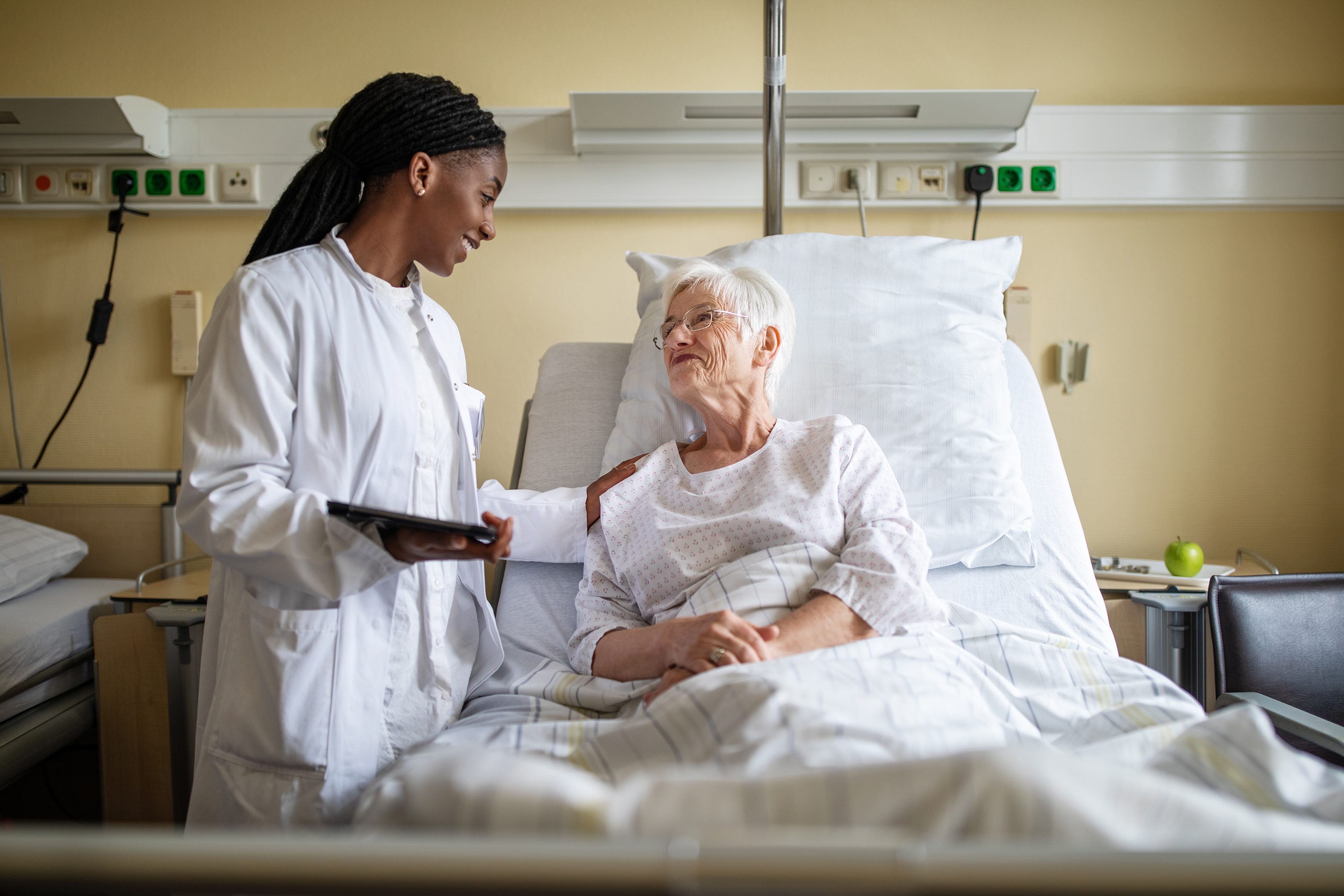 [Speaker Notes: Body language
It is important to appear friendly and conversational to minimize baseline confusion concerning who you are
Emotional memory is often retained in patients with dementia, they may not remember who someone is, but they could still remember how they feel about them. 
This goes for the team at large and highlights the fact that an individual with dementia is still a person experiencing life. Just because they cannot remember anything does not mean there is not a component of their experience that is carried through day by day.
Conversation
Be intentional with direction, make it as simple as possible using familiar requests. 
Patience is key here. Avoid filling silences and repeating questions while waiting for an answer as best you can, repeated requests can be alarming to someone with delayed processing speed, and honestly people in general if someone walks into a room and starts barking orders
Engage their reality
Avoid correcting details they provide that contradict your information, Instead ask more about it or inquire family member if present in a way that still engages the patient. 
Avoid open ended questions that test memory retrieval- this process is often most affected in common dementia and can be quite distressing if they are asked something that sounds simple and cannot remember it. Ask when you need to, but avoid excessive use of questions like “What are your kid’s names?” “Where are you from?” Instead ask in ways that connect them to familiar details like “Is this your son David?” “Do you like living in Asheville?”]
3. Intervention Considerations
‘Block’ Model
Structure
Functional tasks
Blocked, frequent practice with little variability6
Parallel visual cues
Declarative vs implicit learning
Implicit is often maintained longer into the disease course8
Thorough chart review
Engage their interests
[Speaker Notes: Discuss block reset model
Anecdote about patient who became aggressive when getting changed, improved with staff who went slower and took breaks
This is useful when thinking about patients who become increasingly agitated during mobility
Structure
Keep the tasks simple, specific cues are less likely to be effective. Repetitions of task are often beneficial for reinforcement of implicit learning
Learning 
Declarative learning involves being aware of what you have learned, such as memorizing facts for a test. Implicit learning is more fundamental, such as the steps required to stand up or walk. They may not be able to tell you they learned how to complete a stand pivot transfer, but they more likely are still able to learn and retain the motions
Engage their interests
If you can find something important to them in their chart or by asking a caregiver, work it into your session. “Let’s work on standing up so you can get back home to your garden

Step wise ‘block’ model for escalation – oftentimes for progressed dementia, you can imagine individuals will experience ‘blocks’ of time, at the end of each block, they reset, often without memory of the previous block. However, their mood is largely determined by that of the previous block. If they start a block feeling anxious and their heart thumping, they will more likely react with anxiety or aggression. If patient behavior disturbances are becoming increasingly difficult, deescalate slowly to reduce resting anxiety level over the course of several blocks before moving to interventions that may increase confusion again.]
Example of Preserved Implicit Memory
[Speaker Notes: You can see a couple of things at play – one the distress to caregiver and patient when using open ended questions without cueing
However, the intact memory he does have when cued for it is quite surprising
This video in particular highlights music as a piece of identity for people
I have seen this in action – guy who was in a band with headphones]
Summary
A patient with a diagnosis of dementia can present in a variety of ways
Patients with dementia benefit from therapy services, and more broadly from physical activity 
Engaging a patient’s interests is an effective tool to improve the quality of the session and the experience for the patient
Repetition of tasks is particularly useful for facilitating implicit learning
Discharge planning – don’t rule out rehab settings or home health!
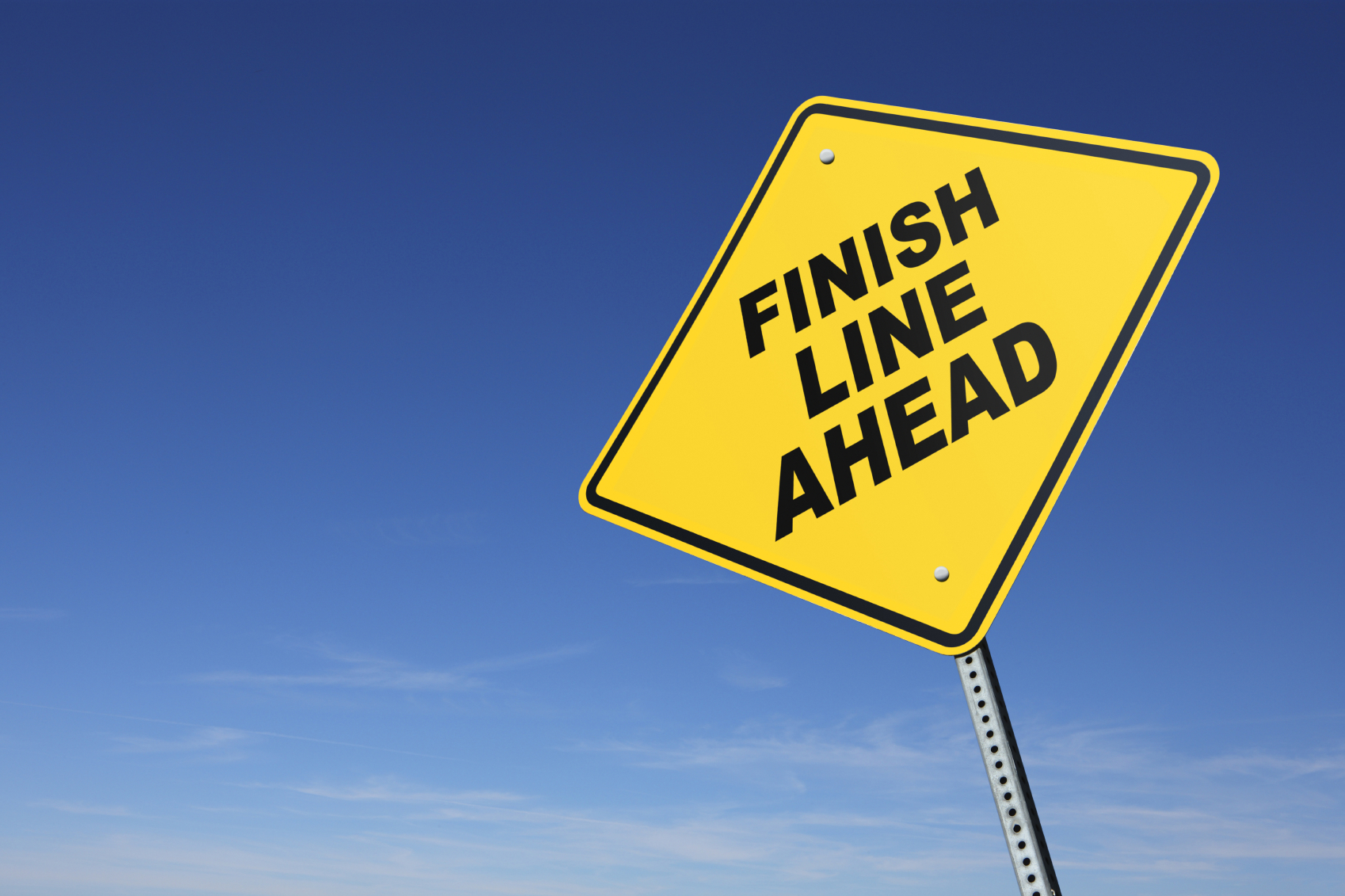 [Speaker Notes: A patient with a diagnosis of dementia can present in a variety of ways
Patients with dementia benefit from therapy services, and more broadly from physical activity 
Engaging a patient’s interests is an effective tool to improve the quality of the session and the experience for the patient
Repetition of tasks is particularly useful for facilitating implicit learning
Discharge planning – don’t rule out rehab settings or home health!]
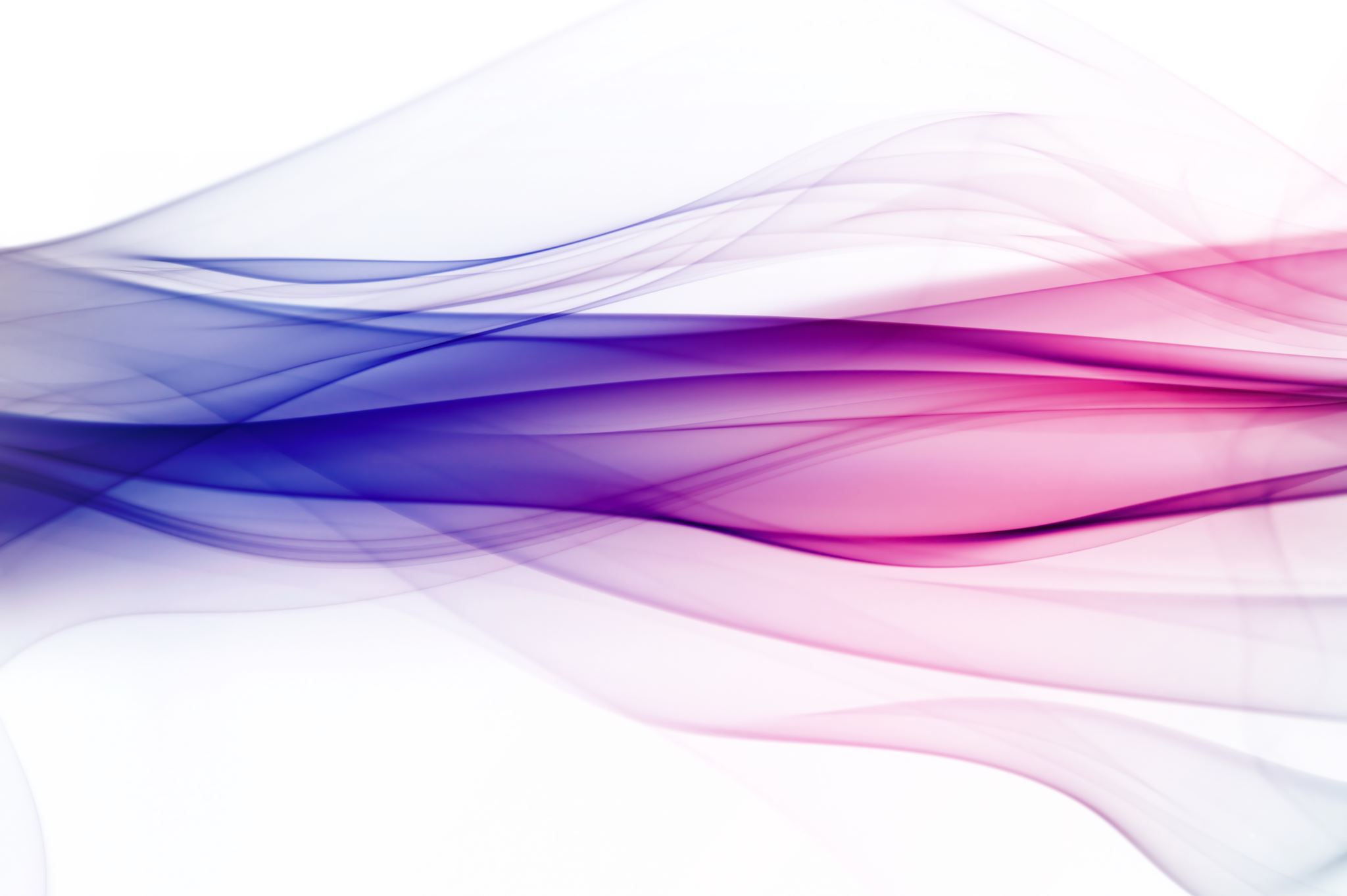 ?
Questions?
References
Christiaan G. Blankevoort and others, Reliability of Six Physical Performance Tests in Older People With Dementia, Physical Therapy, Volume 93, Issue 1, 1 January 2013, Pages 69–78, https://doi.org/10.2522/ptj.20110164
LeDoux, C.V., Lindrooth, R.C., Seidler, K.J., Falvey, J.R. and Stevens-Lapsley, J.E. (2020), The Impact of Home Health Physical Therapy on Medicare Beneficiaries With a Primary Diagnosis of Dementia. J Am Geriatr Soc, 68: 867-871. https://doi.org/10.1111/jgs.16307
Erickson KI, Weinstein AM, Lopez OL. Physical activity, brain plasticity, and Alzheimer's disease. Arch Med Res. 2012;43(8):615–621. 
Hudomiet P, Hurd MD, Rohwedder S. The relationship between lifetime out-of-pocket medical expenditures, dementia, and socioeconomic status in the U.S. Journal of the Economics of Ageing. 2019;14:100181. https://doi​.org/10.1016/j​.jeoa.2018.11.006 
Ries J. D. (2022). A framework for rehabilitation for older adults living with dementia. Archives of physiotherapy, 12(1), 9. https://doi.org/10.1186/s40945-022-00134-5
van Halteren-van Tilborg IA, Scherder EJ, Hulstijn W. Motor-skill learning in Alzheimer's disease: a review with an eye to the clinical practice. Neuropsychol Rev. 2007;17(3):203–212. 
https://www.nia.nih.gov/health/what-is-dementia#types 
https://www.apta.org/patient-care/evidence-based-practice-resources/clinical-summaries/dementia#ref69 
Images
The Age Page: The self-portraits of William Utermohlen
https://www.hopkinsmedicine.org/research/advancements-in-research/fundamentals/in-depth/we-need-to-talk-about-alzheimers-disease
https://mind.help/topic/dementia/  
https://temporarylumps.files.wordpress.com/2018/01/finish-line.jpg